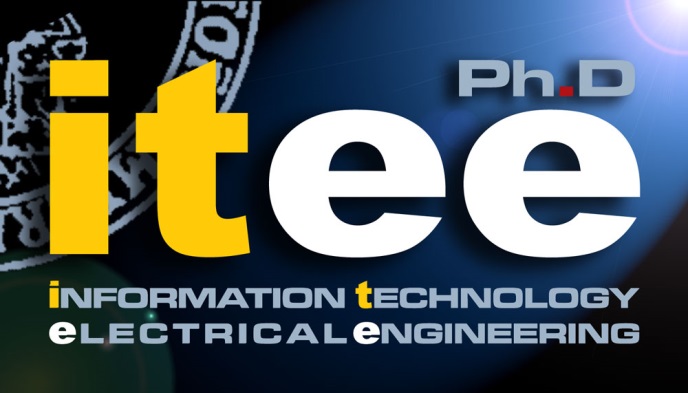 Nicola MoccaldiTutor: Pasquale ArpaiaXXXIV Cycle - I year presentation
Cyberphysics and Mixed Reality for Health Telemonitoring in the Industry 4.0 Perspective
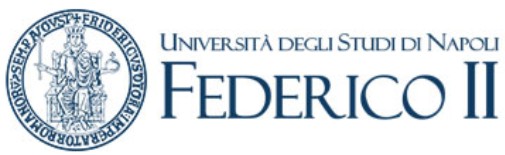 Content
My background

 Problem 

 Research activity

 Products

 Next years
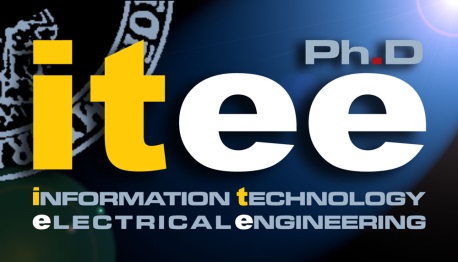 Nicola Moccaldi
2
Background
Graduation and porfessional activities:
M.S. degree (cum laude) in communication science from the Faculty of Arts and Philosophy, University of Salerno, Fisciano, Italy, in 1999.
 M.Sc. degree in electronic engineering from the University of Naples Federico II, Naples, Italy, in 2018. 
Since 1999, numerous professional assignments in the social and health sector policies including planning and implementation of corporate communication, coordination of complex services, design, and the evaluation of services, on behalf of several nonprofit organizations and government agencies.
Since 2015, Researcher in electronic engineering applied to biomedical field with Innovum S.R.L., Naples 
Fellowship:
PhD Student of XXXIV cycle in Information Technology and Electrical Engineering (ITEE).Theme: “Cyberphysics and Mixed Reality for Health Telemonitoring in the Industry 4.0 Perspective”
My fellowship is financed by Centro di Servizi Metrologici Avanzati (CeSMA) .
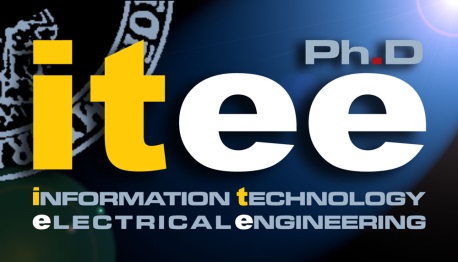 Nicola Moccaldi
3
Cooperation
Research Group: Prof. Pasquale Arpaia (tutor), Cooperation: ARHemLab, CeSMA
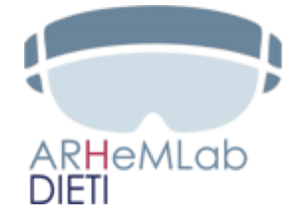 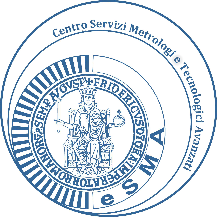 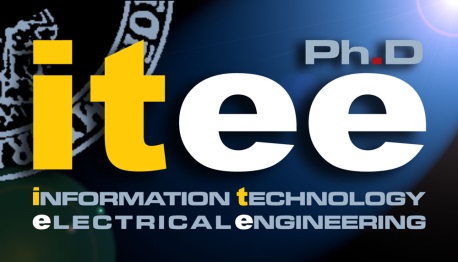 Nicola Moccaldi
4
Problem 1: BCI-AR
In Industry 4.0, humans are becoming a composite factor in a highly automated system

To improve the collaboration between men and robots, there is the need of enhancing the human-machine interaction

An alternative communication channel, is offered by the combination of BCI and AR:
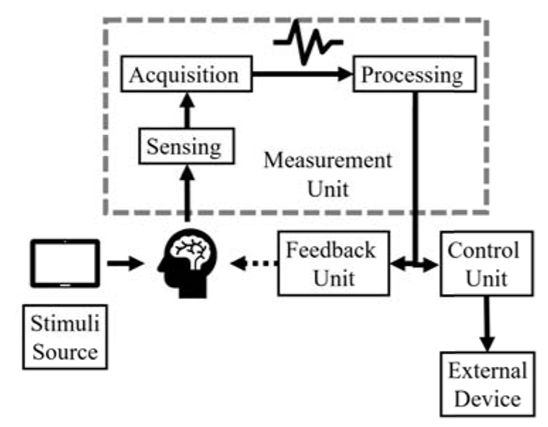 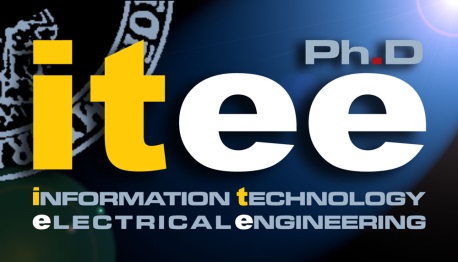 Nicola Moccaldi
5
Problem 2: Insulinmeter
For diabetic patients, a full control of the blood glucose level is a problem of strong clinical, social, and economic importance.
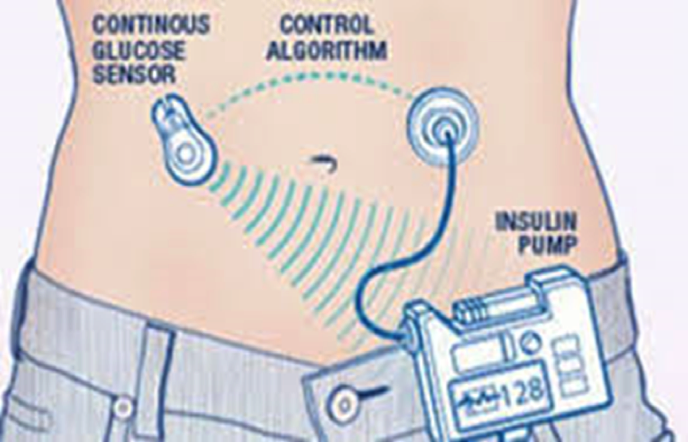 in case of bolus administration, even the most recent automated systems cannot react to the quick variations of glucose due to food ingestion, moreover the presence of lipo-hypertrophic skin alterations is associated with poor metabolic control and considerable intra-individual glycemic instability.
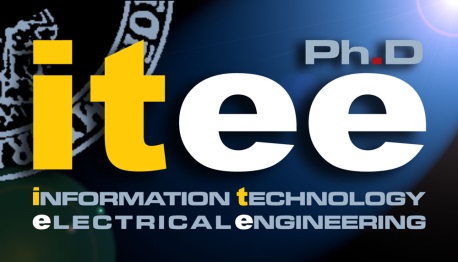 Nicola Moccaldi
6
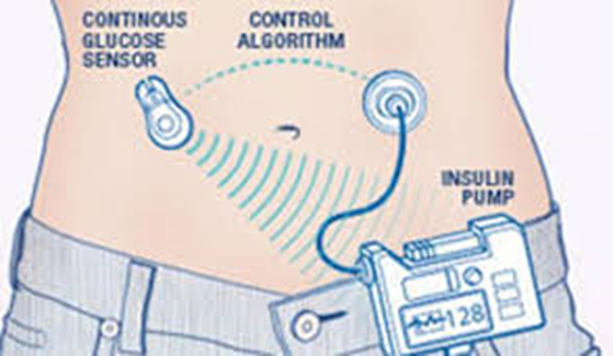 Problem 3: Cardiovascular risk Assessment
Worldwide,  the  number  of  elderly  people  is  increasing. According  to  the  World  Health Organization,  the  population  expecting  to  live  into  their  sixties  and  beyond  will  nearly  double between 2015 and 2050.
With the aim of contributing to a healthy ageing of population, heart health  is  a  major  issue.   Current  clinical  practice  indicates  risk  calculators  as  the  key  tools  for cardiovascular  risk  assessment.
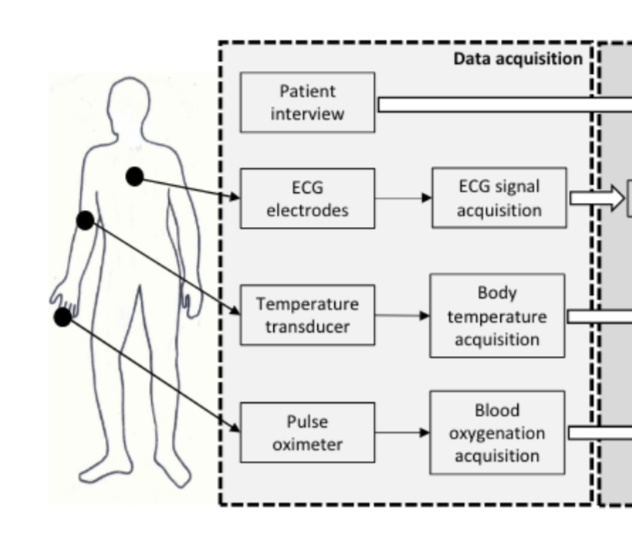 A recent trend in cardiovascular risk assessment foresees the employment of further parameters to  enhance  the  resolution.  A  wearable  system  helps  in  recording  secondary  risk  markers, non-detectable in the current clinical practice.
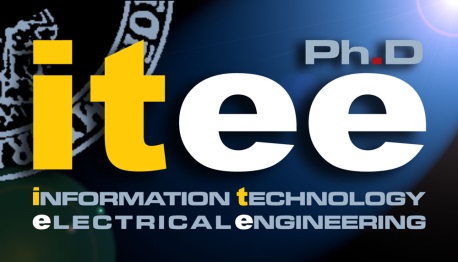 Nicola Moccaldi
7
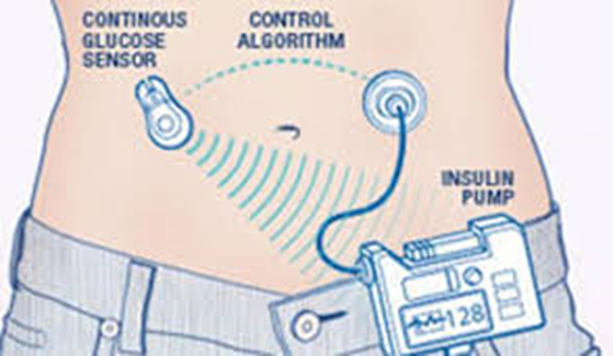 Problem 4: Innovative teaching strategies
With the  advent  of  I4.0 companies expect their employees not only to utilize deep knowledge, but also to operationalize this knowledge in unimaginable situations.
An innovative educational space is the Academic Fablab: peers maybe even more knowledge-able  than  stewards  or  teachers,  and  the  line  between them is blurred as they learn alongside.  
This requires new attitudes and competences 
to teachers.
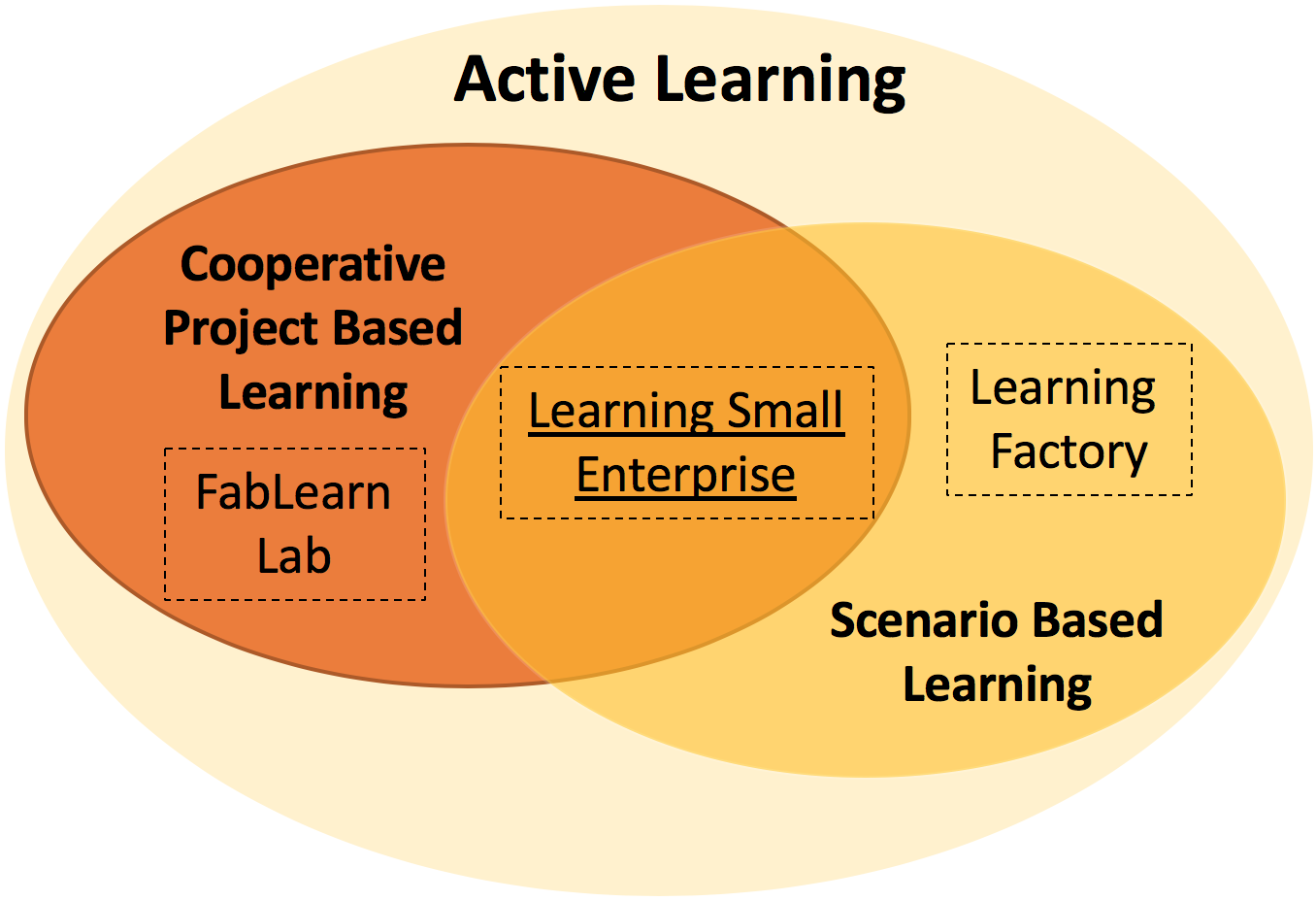 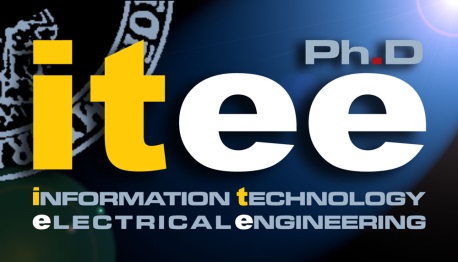 Nicola Moccaldi
8
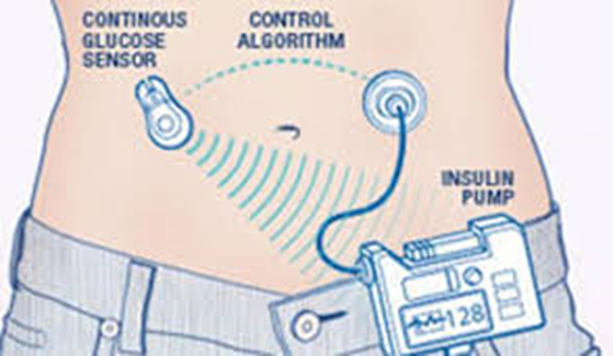 Research activity
The combination of AR with a Brain-Computer Interface (BCI) can provide the solution to a hands-free user input,  thus providing a novel way of gathering information from the surrounding environment. The research proposes wearable monitoring systems for inspection in the framework of Industry 4.0
The research explores the feasibility of insulin absorption assessment based on impedance spectroscopy.
The goal of reaserch is developing a machine-learning algorithm for cardiovascular risk assessment based on biosignals non-invasively acquired.
The Research focalizes innovative didactic strategies as Cooperative Project-Based and Scenario-Based learning approaches adequate to meet the new training needs of the i4.0 context.
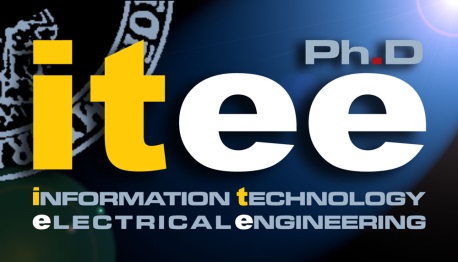 Nicola Moccaldi
9
1st year production
Published (‘*’ = journal papers. Others = proceeding papers )

*Angrisani, Leopoldo, et al. "Single-Channel, Steady State Visually Evoked Potential-based Brain Computer Interface: a Proof of Principle for Biomedical Daily Use." Journal of Physics: Conference Series. Vol. 1065. No. 13. IOP Publishing, 2018. Published online: 13 November 2018

*Angrisani, L., Arpaia, P., Capaldo, G., Moccaldi, N., Salatino, P., & Ventre, G. (2018, August). Evolution of the academic FabLab at University of Naples Federico II. In Journal of Physics: Conference Series (Vol. 1065, No. 2, p. 022013). IOP Publishing. Published online: 13 November 2018

Angrisani, L., Arpaia, P., Moccaldi, N., & Esposito, A. (2018, September). Wearable Augmented Reality and Brain Computer Interface to Improve Human-Robot Interactions in Smart Industry: A Feasibility Study for SSVEP Signals. In 2018 IEEE 4th International Forum on Research and Technology for Society and Industry (RTSI) (pp. 1-5). IEEE. Date Added to IEEE Xplore: 29 November 2018

*Arpaia, P., Cuomo, O., Moccaldi, N., Smarra, A., & Taglialatela, M. (2018, August). Non-invasive real-time in-vivo monitoring of insulin absorption from subcutaneous tissues. In Journal of Physics: Conference Series (Vol. 1065, No. 13, p. 132008). IOP Publishing. Published online: 13 November 2018
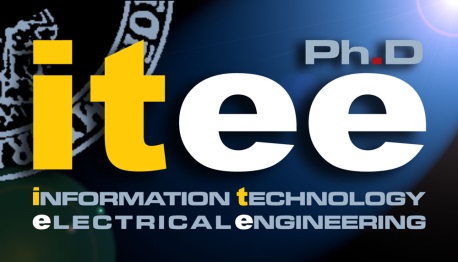 Nicola Moccaldi
10
1st year production
*Angrisani, Leopoldo, et al. "A Single-Channel SSVEP-Based Instrument With Off-the-Shelf Components for Trainingless Brain-Computer Interfaces." IEEE Transactions on Instrumentation and Measurement (2018). Date of Publication: 11 December 2018

*Angrisani, Leopoldo, et al. "A Wearable Brain-Computer Interface Instrument for Augmented Reality-based Inspection in Industry 4.0." IEEE Transactions on Instrumentation and Measurement (2019). Date of Publication: 03 May 2019

Arpaia, P., Cuocolo, R., Donnarumma, F., D’Andrea, D., Esposito, A., Moccaldi, N., ... & Prevete, R. (2019, June). Feasibility of cardiovascular risk assessment through non-invasive measurements. In 2019 II Workshop on Metrology for Industry 4.0 and IoT (MetroInd4. 0&IoT) (pp. 263-267). IEEE. Date Added to IEEE Xplore: 12 August 2019

Angrisani, Leopoldo, et al. "Metrological performance of a single-channel Brain-Computer Interface based on Motor Imagery." 2019 IEEE International Instrumentation and Measurement Technology Conference (I2MTC). IEEE, 2019. Date Added to IEEE Xplore: 09 September 2019

*Angrisani, Leopoldo, et al. "A “learning small enterprise” networked with a FabLab: An academic course 4.0 in instrumentation and measurement." Measurement 150 (2020): 107063. Available online 23 September 2019
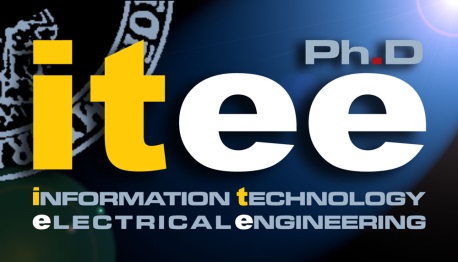 Nicola Moccaldi
11
1st year production
To be submitted

P. Arpaia, R. Cuocolo, F. Donnarumma, A. Esposito, N. Moccaldi, A. Natalizio, R. Prevete “A machine learning-based soft transducer for real-time noninvasive cardiovascular risk measurement”, to be submitted to Measurement.

Submitted

P. Arpaia, N. Moccaldi, R. Prevete, I. Sannino, A. Tedesco, “A wearable EEG instrument for real-time frontal asymmetry monitoring in worker stress analysis”, submitted to IEEE Transactions on Instrumentation and Measurement.

P. Arpaia, U. Cesaro, M. Frosolone, N. Moccaldi, M. Taglialatela, “A micro-bioimpedance meter for monitoring insulin bioavailability in personalized diabetes therapy”, submitted to Nature Scientific Report. 

Under revision

P. Arpaia, L. Duraccio, N. Moccaldi, S. Rossi, “Wearable Brain-Computer Interface instrumentation for Augmented Reality telemonitoring of robot-based rehabilitation”, under revision by IEEE Transactions on Instrumentation and Measurement.
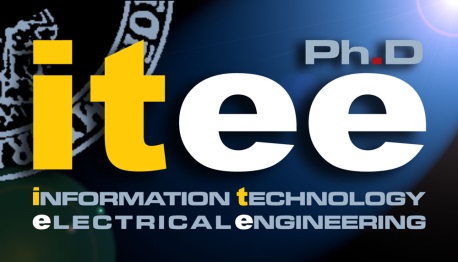 Nicola Moccaldi
12
Next year
Research activity:
Clinical experiments for validation of prototypes.

Conferences and PhD Schools:
2020 IEEE International Symposium on Medical Measurements & Applications (MeMeA) june 2020
Italo Gorini PhD School, Reggia Calabria, Italy, September 2020

Credit Summury:
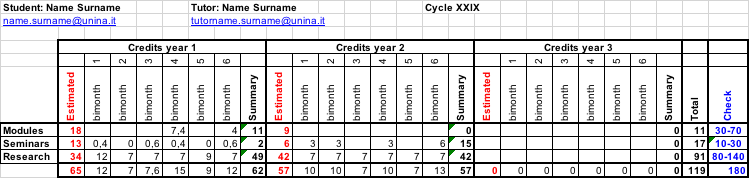 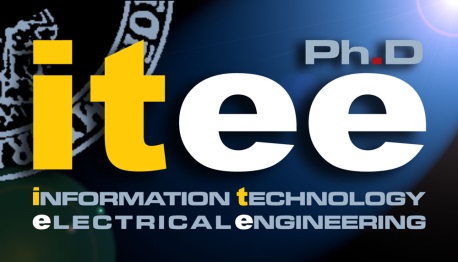 Nicola Moccaldi
13
Thank you for your kind attention
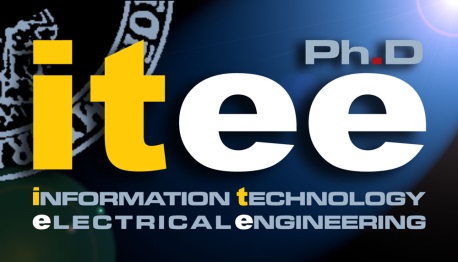 Antonella Cioffi
14